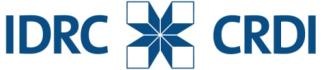 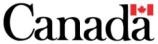 Mobile-phone interventions for improving economic and productive outcomes for farm and non-farm rural enterprises and households in low and middle-income countries
Christoph Stork
Nilusha Kapugama
Rohan Samarajiva
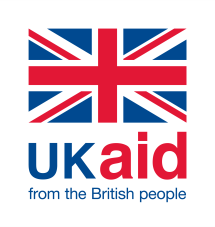 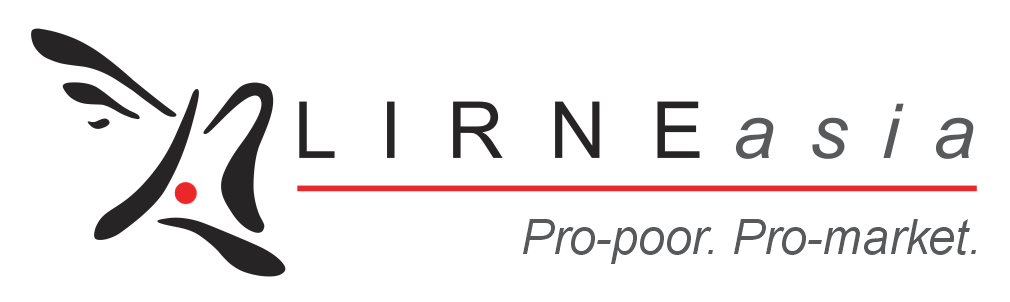 1
Systematic review
Transparent and replicable review of literature on a precisely defined research topic
Search protocols are specified
Exclusion and inclusion criteria defined
Initial selection based on title and abstract
Next level selection based on full papers
Data for included papers is extracted and synthesized
2
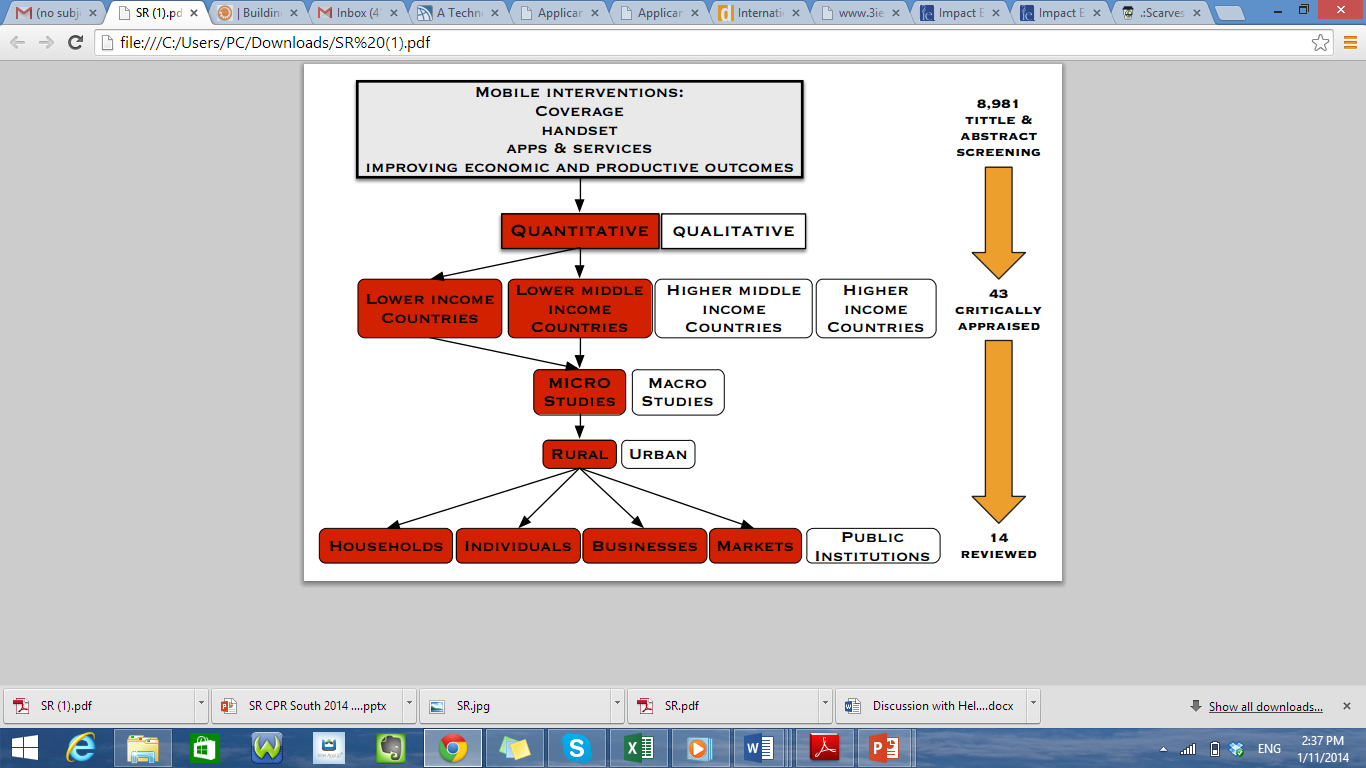 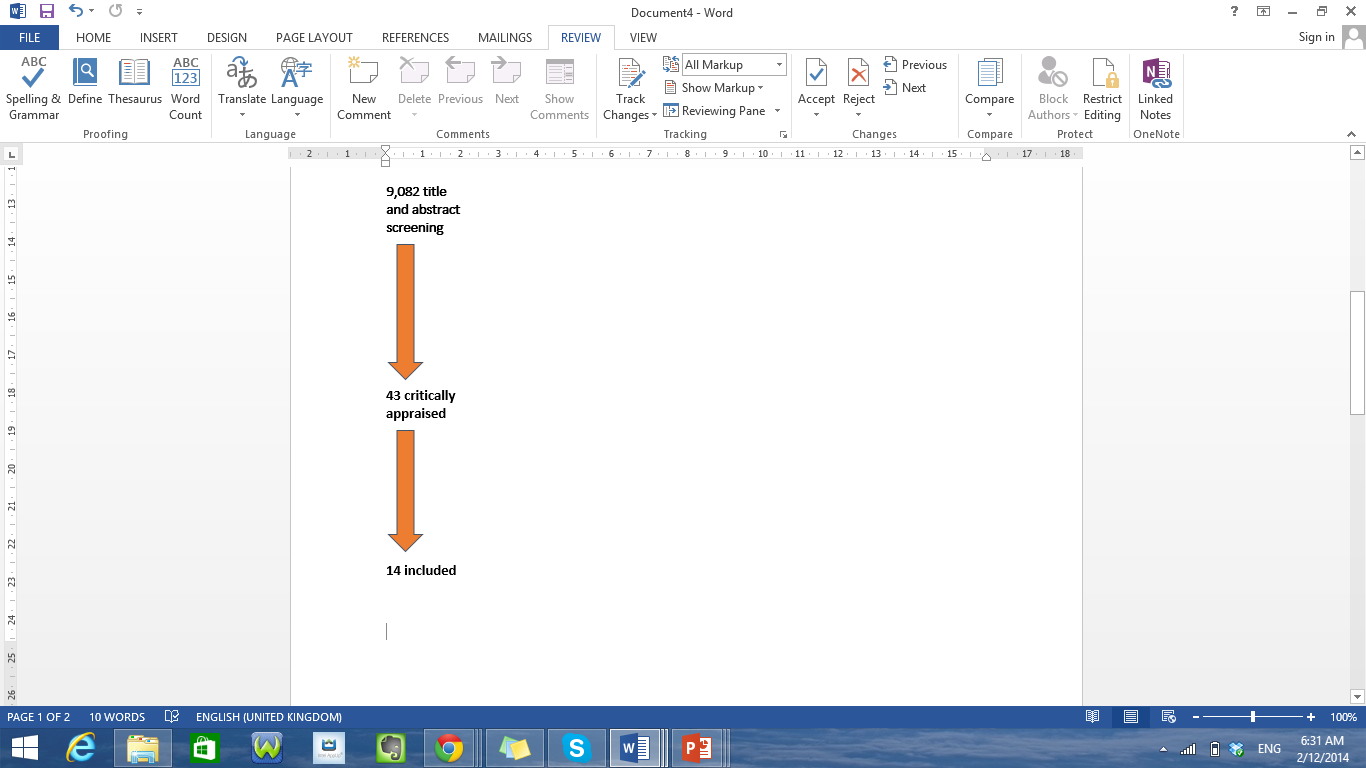 Intervention 1: Mobile Coverage
4
Mobile Coverage Evidence
All natural experiments (coverage provision not under control of researcher)
Endogeneity / Causality addressed by instrumental variables or fixed/random effect models
Dependent variable across included studies differed even when measuring the same product
5
Jensen (2007)
Jensen (2007) documents the impact of mobile coverage introduced between 1997 and 2001 in Northern Kerala, India, on price dispersion and waste in the fishing industry
Fishermen were able to choose the market to sell to on the way back to shore by asking for current prices from multiple harbors or even agree on a sale
Price dispersion in terms of minimum-maximum spread between markets in the same region dropped by 38%
Waste, unsold fish, was reduced by 4.8%
6
Effect sizes of other  coverage studies
Klonner & Nolen (2008): if a municipality goes from 0% to 100% coverage employment increases by 33.7% the following year
Megumi (2009): Coverage leads higher market participation of farmers that produce perishable crops
Aker (2010): Coverage leads to a price dispersion reduction of 10-16% for millet markets in Niger
Aker & Fafchamps (2011): Coverage reduced price dispersion for cowpeas by 6.3% in Niger
Beuermann, et al. (2012):  
Coverage leads to increase in wage income of 15% after two years of coverage and 34 % after six years of coverage
Coverage leads to value of household assets increased by 23% after two years and 54% after six years of coverage
7
Intervention 2: Mobile Phone Ownership
8
Mobile Ownership Evidence
Labonne and Chase (2009): 
Mobile phone adoption leads to an 11-17% higher growth rate of per-capita consumption
This was the only study that produced reliable results for the treatment category mobile phone
The findings cannot be generalized due to small sample size and absence of representative sampling 
Lee and Bellemare (2012) 
Zanello, et al. (2012)
9
Intervention 3: Mobile Apps & Services
10
Reuters Market Light (RML) data for India
Parker et al. (2012)
Natural experiment
Analyse the impact of access to information on geographic price dispersion in rural India using, an SMS based information service
During the period of investigation bulk text messages were banned unexpectedly for 12 days across India allowing to identify the difference information availability on crop prices
The average spatial price dispersion for 170 crops across 13 states increased by 5.2% during the time of the ban
Fafchamps and Minten (2011):
RCT
Do not find significant differences between control and treatment group
11
Conclusion
Mobile coverage enhances economic activities, leads to more price transparency and more efficient markets and benefits businesses, households and individuals.
Mobile phones:
The impacts of mobile coverage are linked to mobile phone ownership
Only the study by Labonne and Chase (2009) provides credible quantitative results for the impact of mobile adoption
Enough qualitative research that is not part of this review  supports impact but does not quantify it
Mobile apps and services:
Not having found significant differences between control and treatment groups does not mean that there are no benefits
It just means that is difficult to demonstrate impacts empirically or that not sufficient research has been conducted in this field
Success of quantitative assessment of apps and services also depend on content quality, which cannot be assessed by reading studies
12